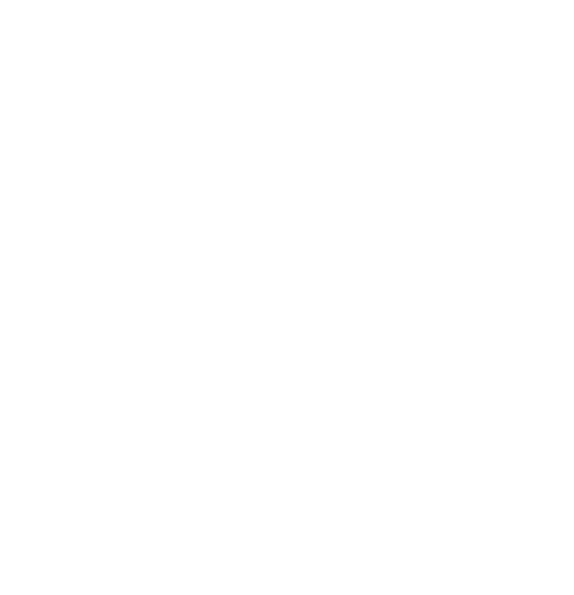 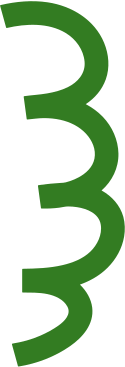 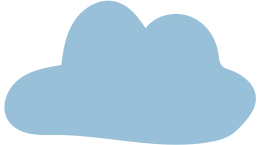 BÀI HỌC STEM  
  KHUNG ẢNH GIA ĐÌNH

                    Môn: Tự nhiên và Xã hội; Lớp 2
        Họ và tên: Đỗ Thị Quang Lâm
   Email: dothiquanglam.lnh@elc.vn
  Trường: Tiểu học Lê Ngọc Hân - Thành phố Lào Cai
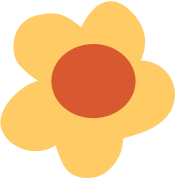 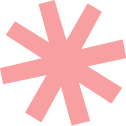 .
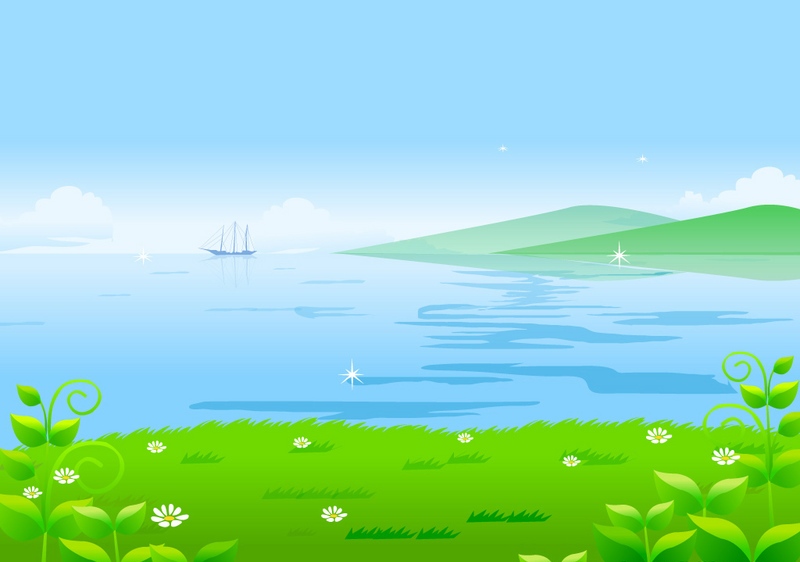 `
TRƯỜNG TIỂU HỌC LÊ NGỌC HÂN
CHÀO MỪNG QUÝ THẦY CÔ ĐẾN DỰ GIỜ 
 LỚP :…..
MÔN: BÀI HỌC STEM
GIÁO VIÊN: ĐỖ THỊ QUANG LÂM
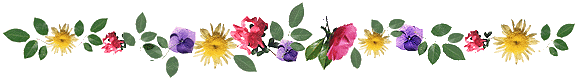 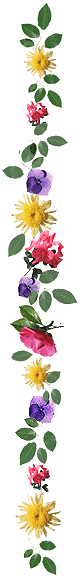 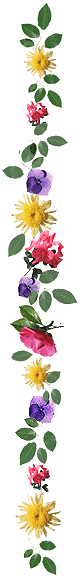 BÀI HỌC STEM  
         LÀM BƯU THIẾP CHÚC MỪNG
                    Môn: Tự nhiên và Xã hội; Lớp 2
                                Họ và tên: Đỗ Thị Quang Lâm
                                Email: dothiquanglam.lnh@elc.vn
  Trường: Tiểu học Lê Ngọc Hân - Thành phố Lào Cai
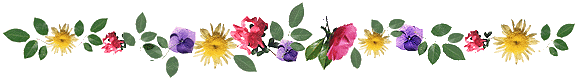 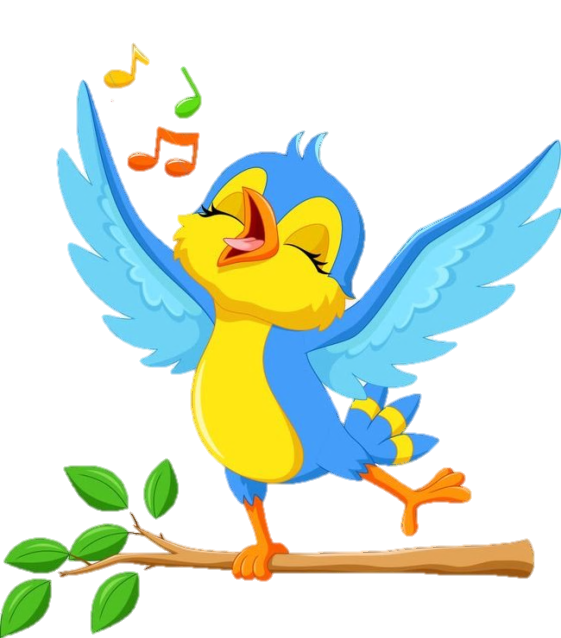 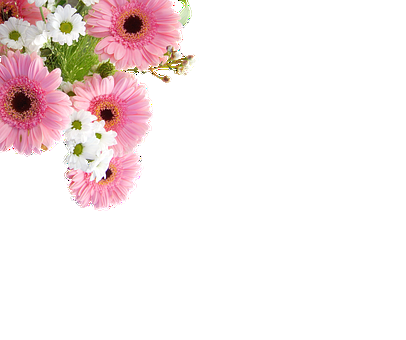 KHỞI ĐỘNG
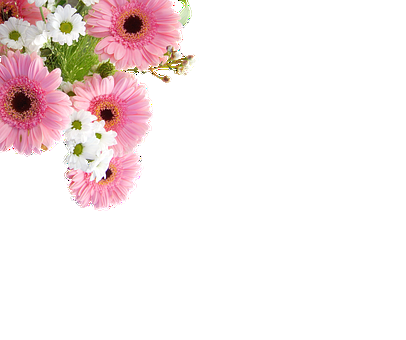 1
Hát, múa bài hát 
Cả nhà thương nhau
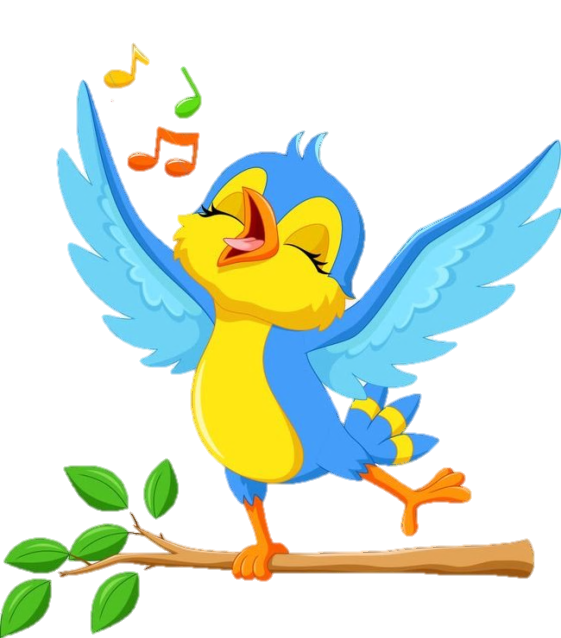 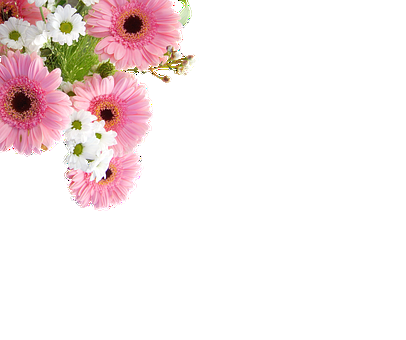 Khởi động
Hát bài : Cả nhà thương nhau
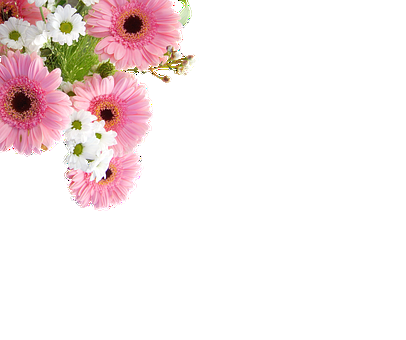 Chia sẻ
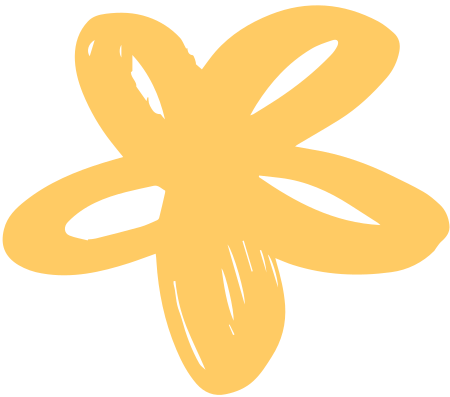 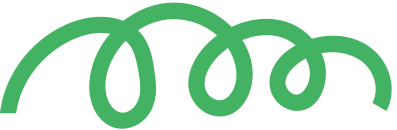 + Bài  hát nói với em điều gì?
Em hiểu thế nào là thế hệ trong gia đình?
Có gia đình có nhiều thế hệ, cũng có gia đình chỉ có một thế hệ hệ. Tuy nhiên họ luôn yêu thương đoàn kết và chăm sóc cho nhau.
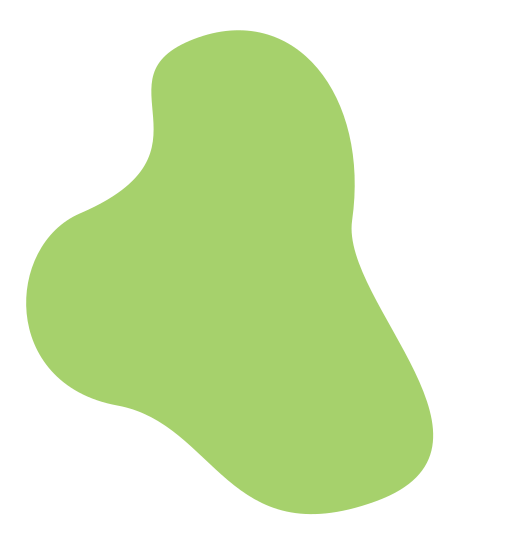 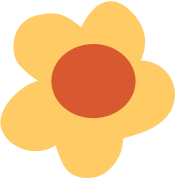 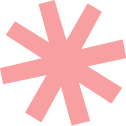 Thứ ….. ngày …… tháng ….. năm 202….
Bài học Stem
Khung ảnh gia đình
(Tiết 1)
Sách giáo khoa Tự nhiên và xã hội 
(Trang 6,7,8,9)
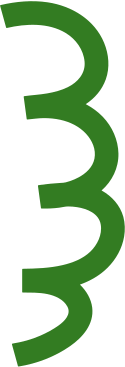 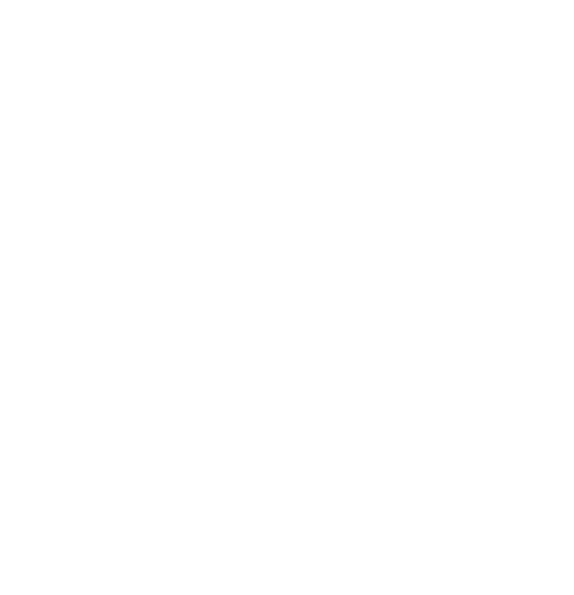 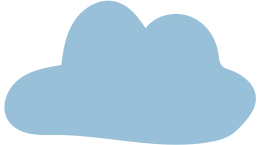 HOẠT ĐỘNG 1: Tìm hiểu các thế hệ trong gia đình
Quan sát hình ảnh trong SGK và thực hiện yêu cầu:
Nhóm 2
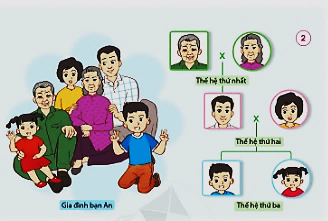 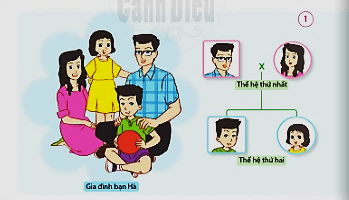 - Gia đình bạn Hà, bạn An có mấy thế hệ? 
  - Kể tên các thành viên của thế hệ trong gia đình bạn Hà, Bạn An?
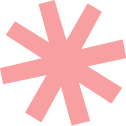 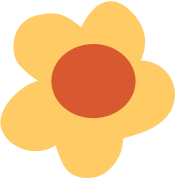 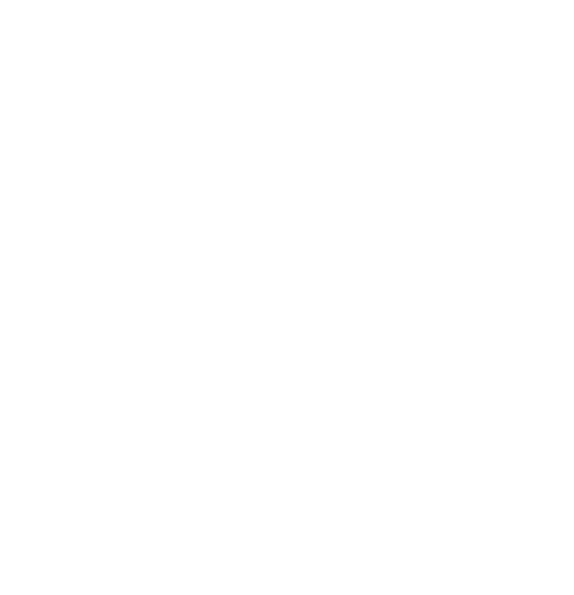 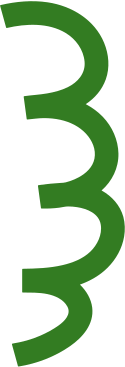 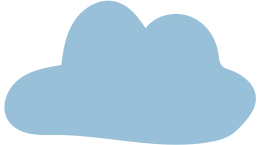 CHIA SẺ
Gia đình bạn Hà có mấy thế hệ? Kể tên các thế hệ đó?
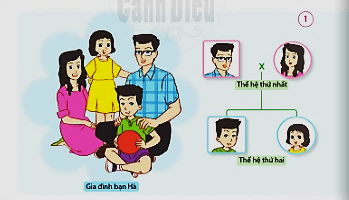 Gia đình bạn Hà có hai thế hệ. Thế hệ thứ nhất có bố và mẹ bạn Hà, thế hệ thứ hai có anh trai bạn Hà và bạn Hà
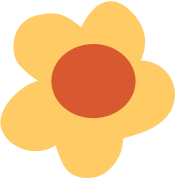 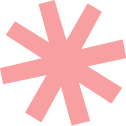 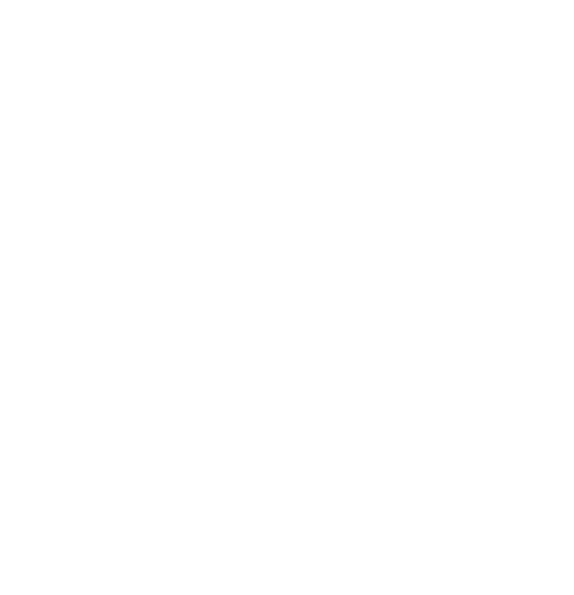 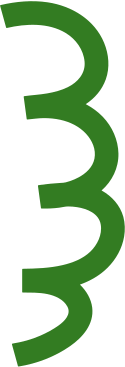 CHIA SẺ
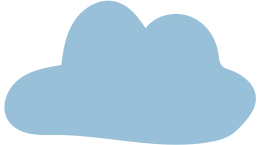 Gia đình bạn An có mấy thế hệ? Kể tên các thế hệ đó?
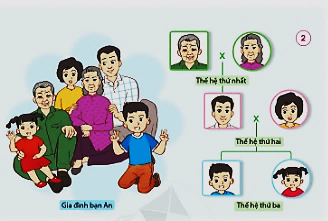 Gia đình bạn An có ba thế hệ. Thế hệ thứ nhất có ông và bà của bạn An, thế hệ thứ hai có bố và mẹ bạn An, thế thệ thứ ba có bạn An và em gái của bạn An.
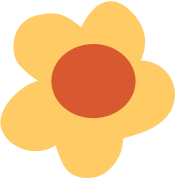 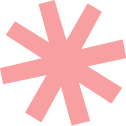 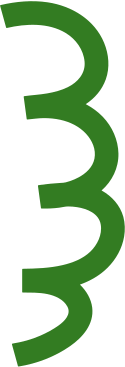 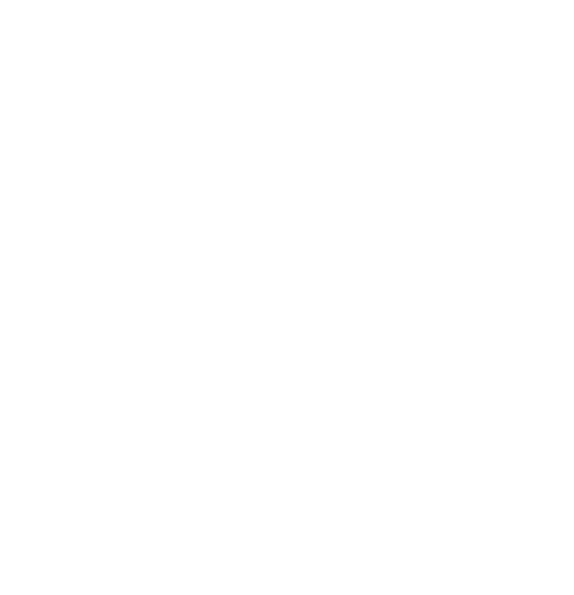 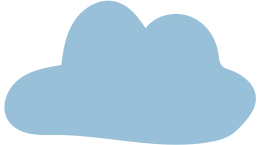 Hoạt động cả lớp
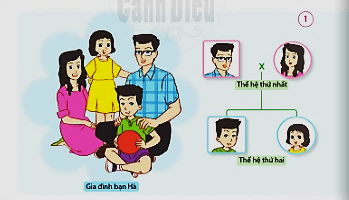 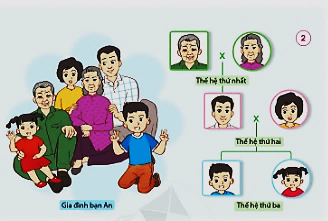 Gia đình bạn Hà
Gia đình bạn An
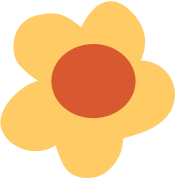 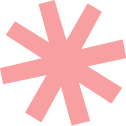 - Gia đình bạn Hà và gia đình bạn An có điểm gì khác nhau?
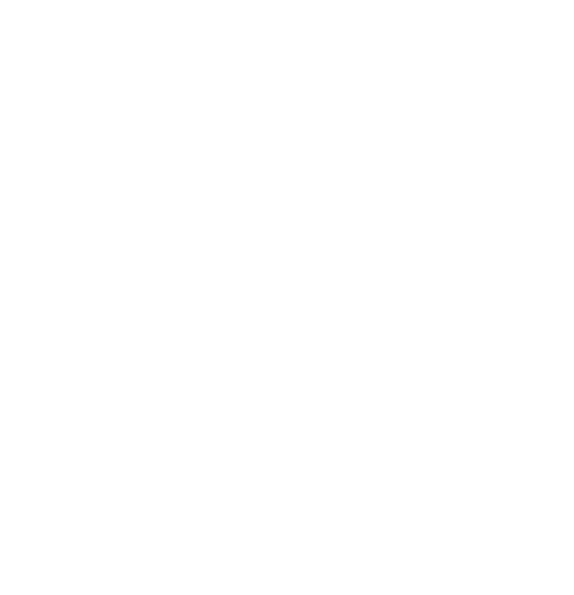 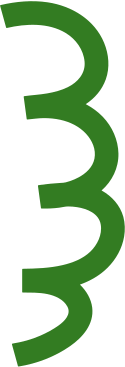 Liên hệ
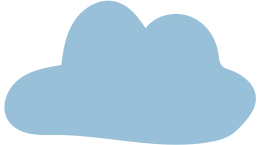 - Gia đình em có mấy thế hệ?
- Kể tên các thế hệ trong gia đình em?
- Trong lớp mình có gia đình nào có 4 thế hệ không? Em hãy nêu tên các thế hệ đó?
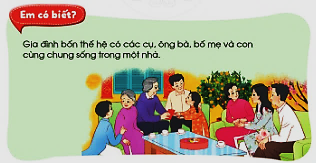 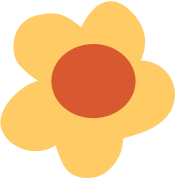 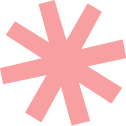 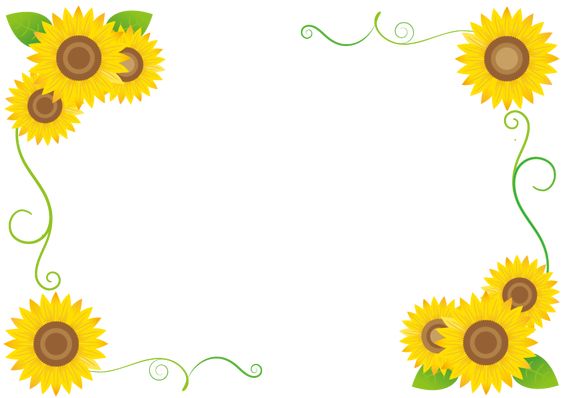 KẾT LUẬN  Mỗi gia đình có một hoặc nhiều thế hệ cùng chung sống.
Hoạt động 2: Tìm hiểu sự chia sẻ, quan tâm, chăm sóc, yêu thương nhau giữa các thế hệ trong gia đình.
Bước 1: Thảo luận nhóm 4
HS quan sát các hình 1, 2 , 3 , 4 ( trang 8 – SGK )
 - Nói về sự quan tâm, chăm sóc, yêu thương nhau giữa các thế hệ trong gia đình bạn Hà và bạn An.
 - Kể tên một số việc làm thể hiện sự quan tâm, chăm sóc, yêu thương nhau giữa các thế hệ trong gia đình.
   Bước 2: Làm việc cả lớp
Hoạt động 2: Tìm hiểu sự chia sẻ, quan tâm, chăm sóc, yêu thương nhau giữa các thế hệ trong gia đình. (N4)
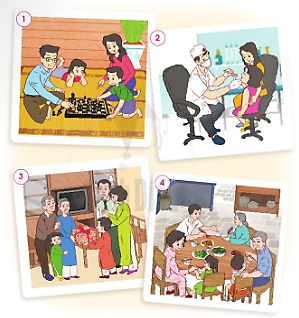 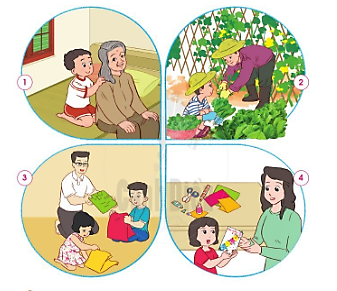 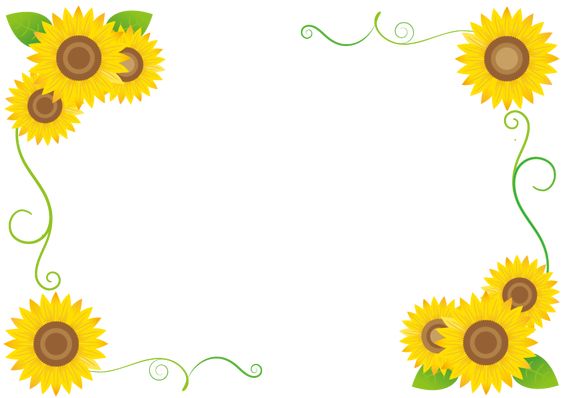 Chia sẻ trước lớp
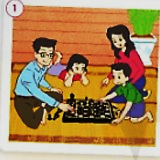 Gia đình bạn Hà đang chơi cờ vua.
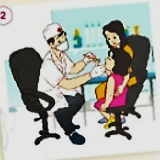 Mẹ bạn Hà cho bạn đi khám bệnh.
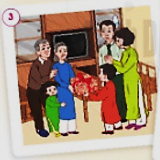 Gia đình bạn Hà mừng thọ ông bà.
Gia đình bạn Hà quây quần bên mâm cơm.
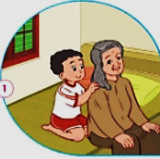 Bạn An xoa bóp  lưng cho bà khỏi đau.
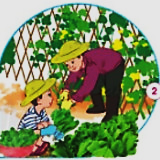 An giúp bố thu hoạch rau.
Anh em bạn An giúp bố gấp quần áo.
Mẹ bạn An giúp em bạn An làm bưu thiếp.
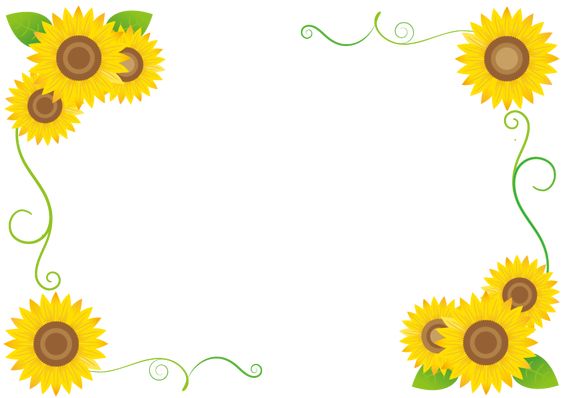 - Vì sao mọi người trong gia đình cần thể hiện sự chia sẻ , quan tâm , chăm sóc , yêu thương nhau ?
KẾT LUẬN: Những người trong gia đình cần chia sẻ, quan tâm, chăm sóc, yêu thương nhau.
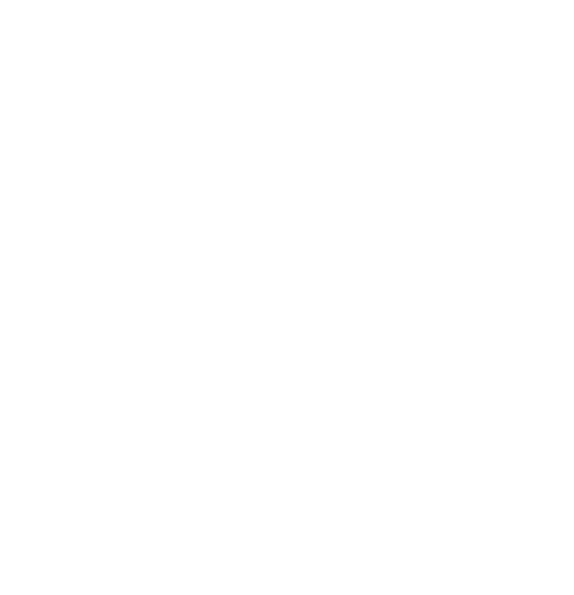 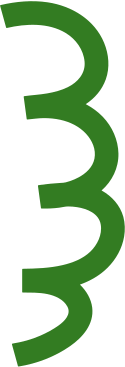 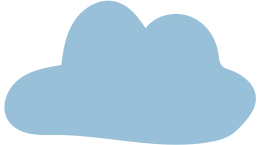 Liên hệ
- Bản thân em đã làm gì để quan tâm, chăm sóc người thân trong gia đình?
- Ngoài việc quan tâm chăm sóc người thân trong gia đình, em còn thể hiện sự quan tâm như thế nào với những người xung quanh?
KẾT LUẬN: Mỗi gia đình có một hoặc nhiều thế hệ cùng chung sống. Những người trong gia đình cần chia sẻ, quan tâm, chăm sóc, yêu thương nhau.
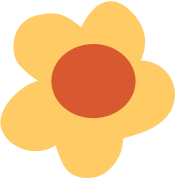 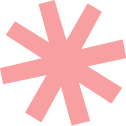 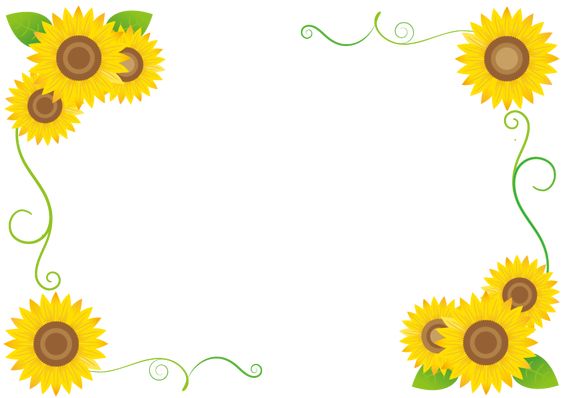 DẶN DÒ
Chuẩn bị cho tiết 2 
1. Sưu tầm ảnh gia đình (Cá nhân chụp từng người hoặc tập thể gia đình).
2. Bìa cứng hoặc khung ảnh đã qua sử dụng.
3. Bút màu, kéo, keo dán và các họa tiết phụ kiện để trang trí khung ảnh.
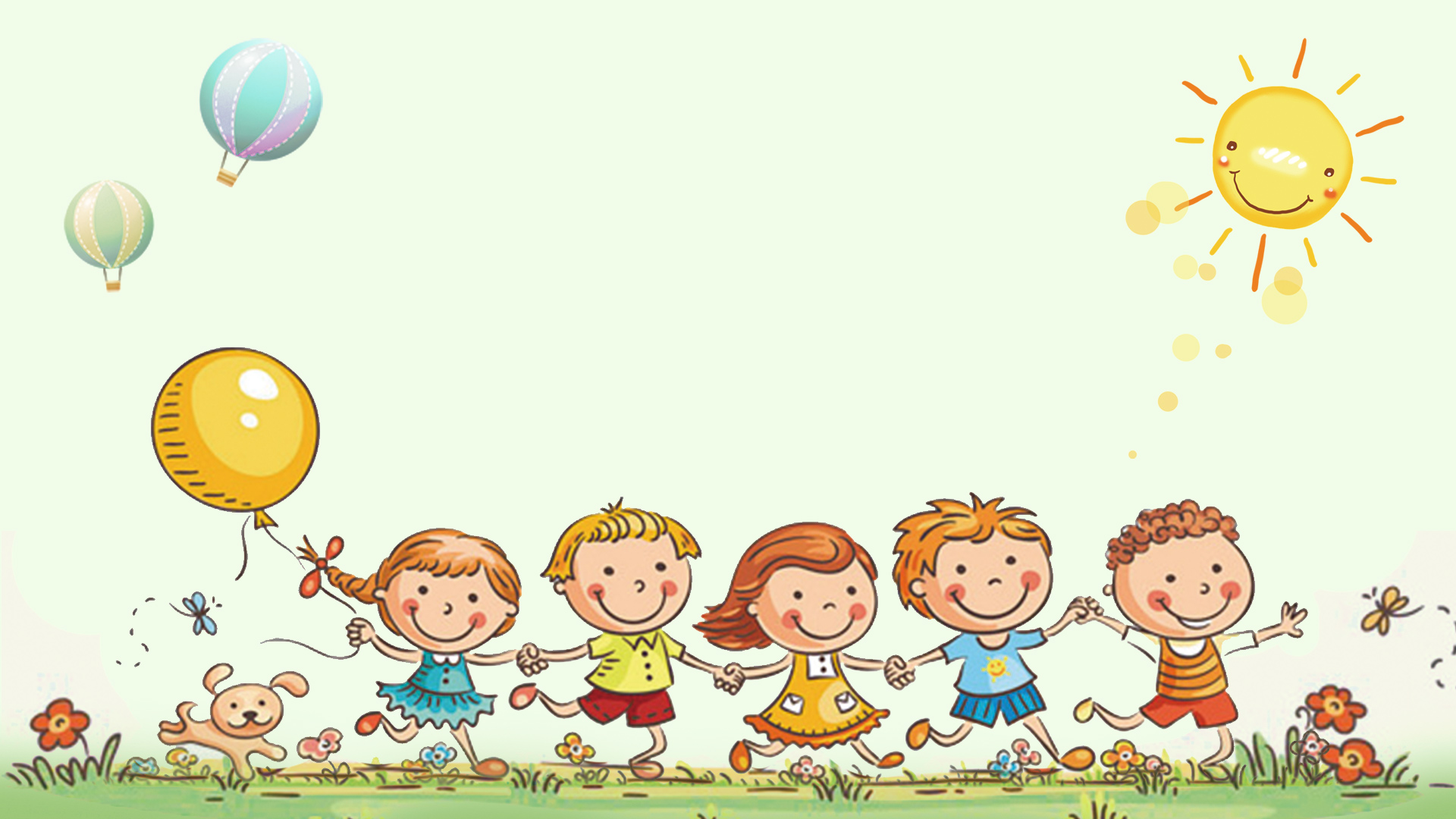 TIẾT 2
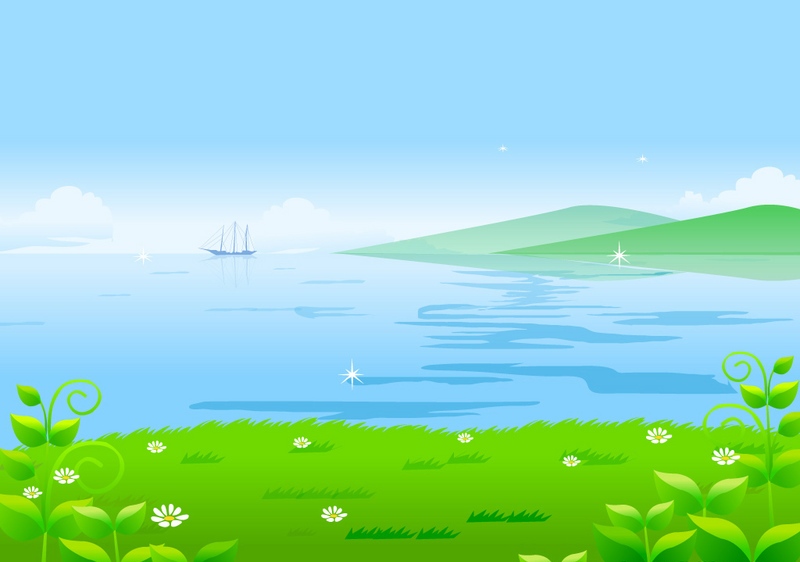 `
TRƯỜNG TIỂU HỌC LÊ NGỌC HÂN
CHÀO MỪNG QUÝ THẦY CÔ ĐẾN DỰ GIỜ 
 LỚP 2A5
MÔN: BÀI HỌC STEM
GIÁO VIÊN: ĐỖ THỊ QUANG LÂM
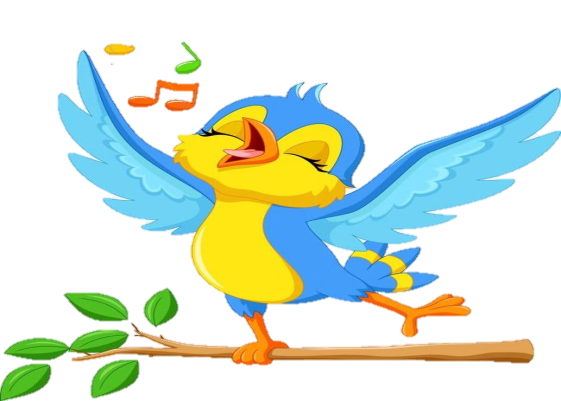 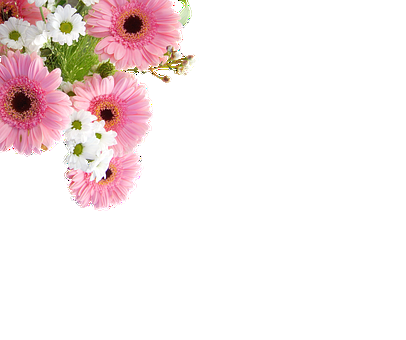 KHỞI ĐỘNG
2A5
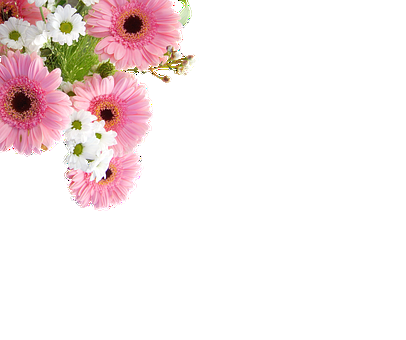 Xem hình ảnh sưu tầm của học sinh trong lớp
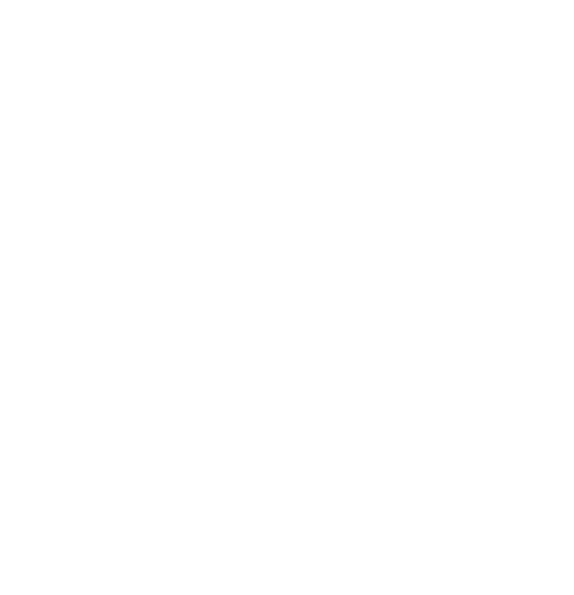 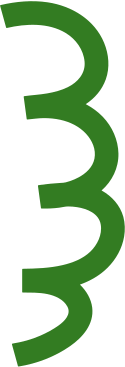 * QUAN SÁT – NHẬN XÉT
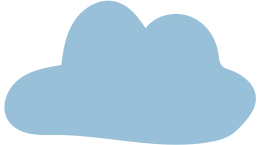 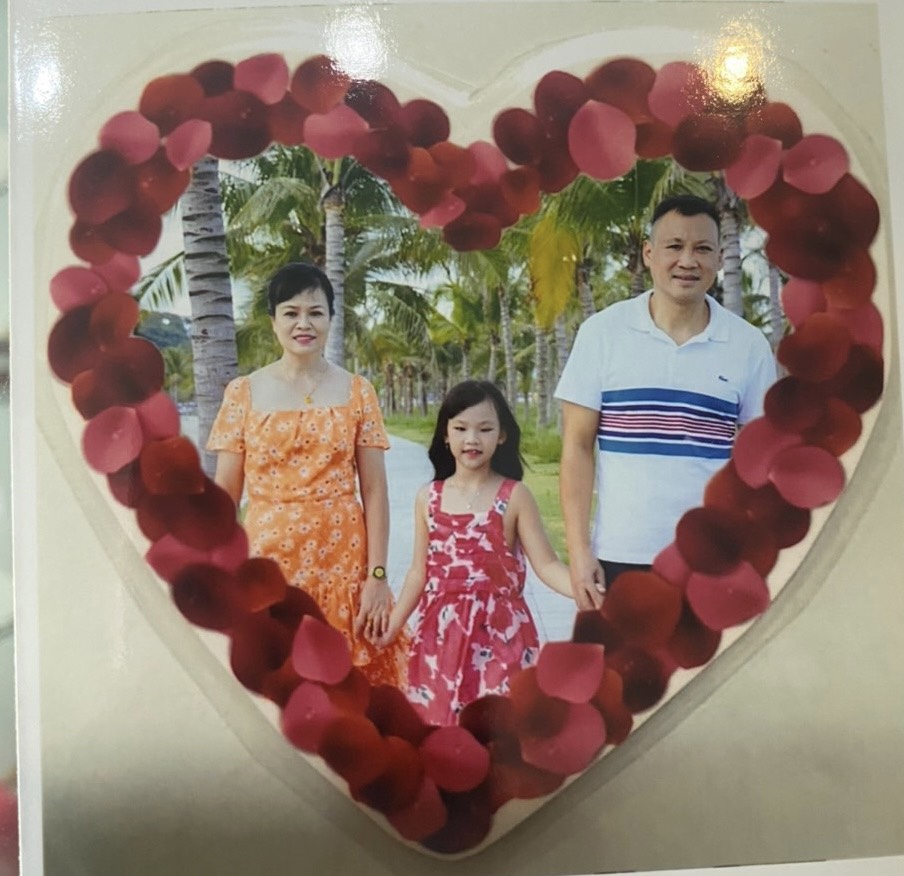 GIA ĐÌNH THÂN YÊU – NHƯ NGỌC
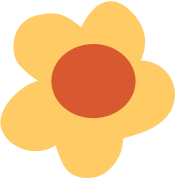 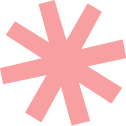 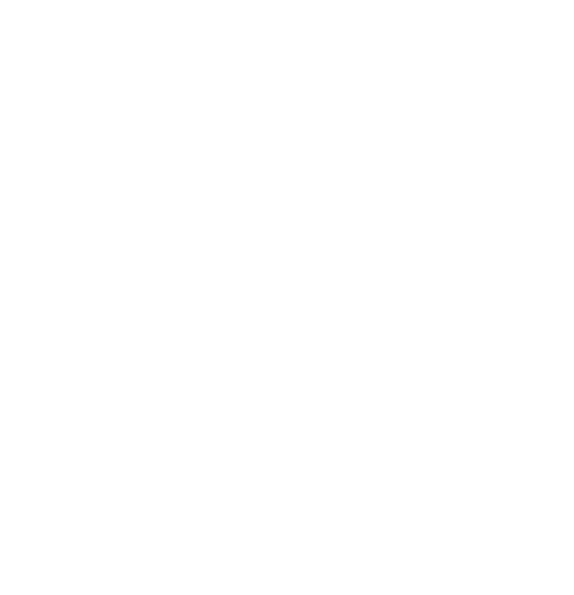 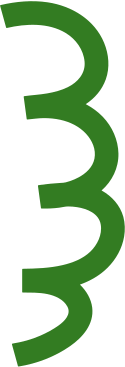 MÁI ẤM – LẠI NGỌC LINH
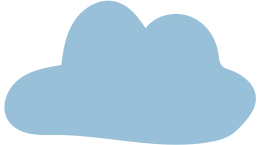 + Em đã bao giờ nhìn thấy khung ảnh gia đình mình chưa?
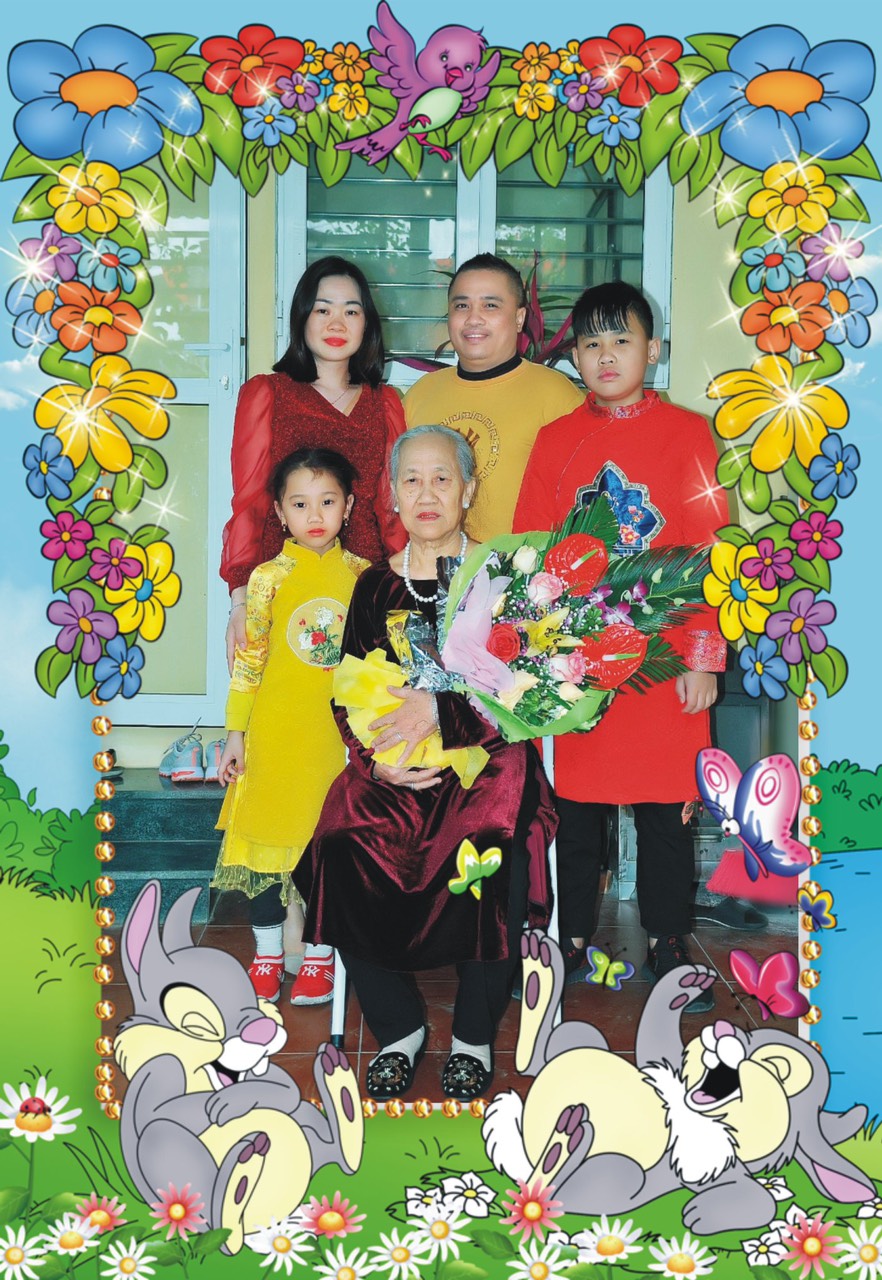 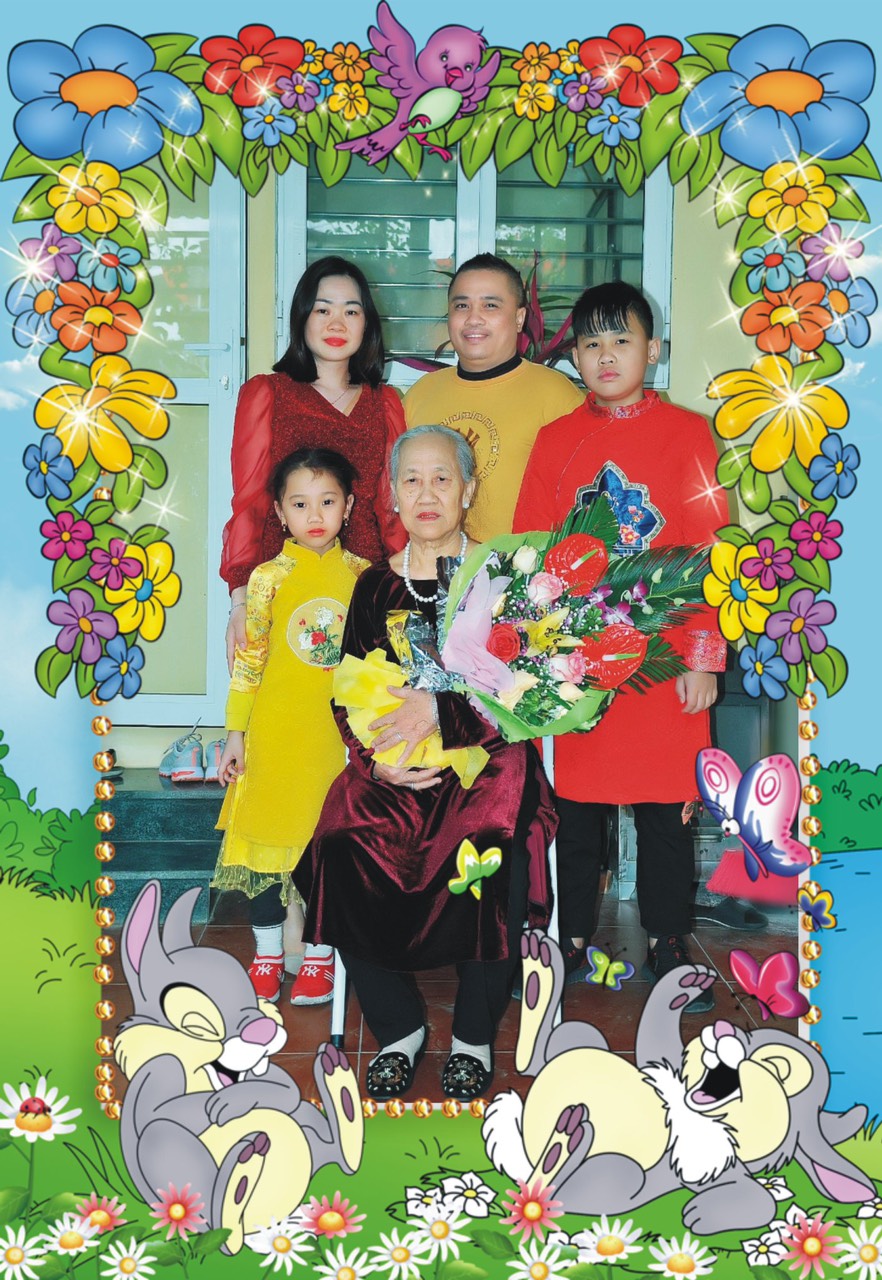 + Trong ảnh có những ai?
+ Khung ảnh thường được làm bằng chất liệu gì?
+ Để làm được khung ảnh đẹp em cần những gì? Làm theo mấy bước?
+ Cắt dán bìa cứng tạo khung,…
	+ Lựa chọn ảnh để dán,…
	+ Trang trí thêm họa tiết cho khung ảnh,...
       + Tạo khuy hoặc dây để treo hoặc để bàn,...
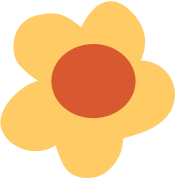 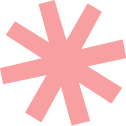 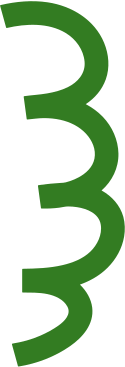 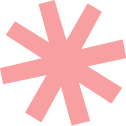 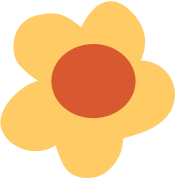 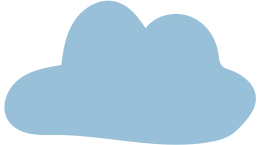 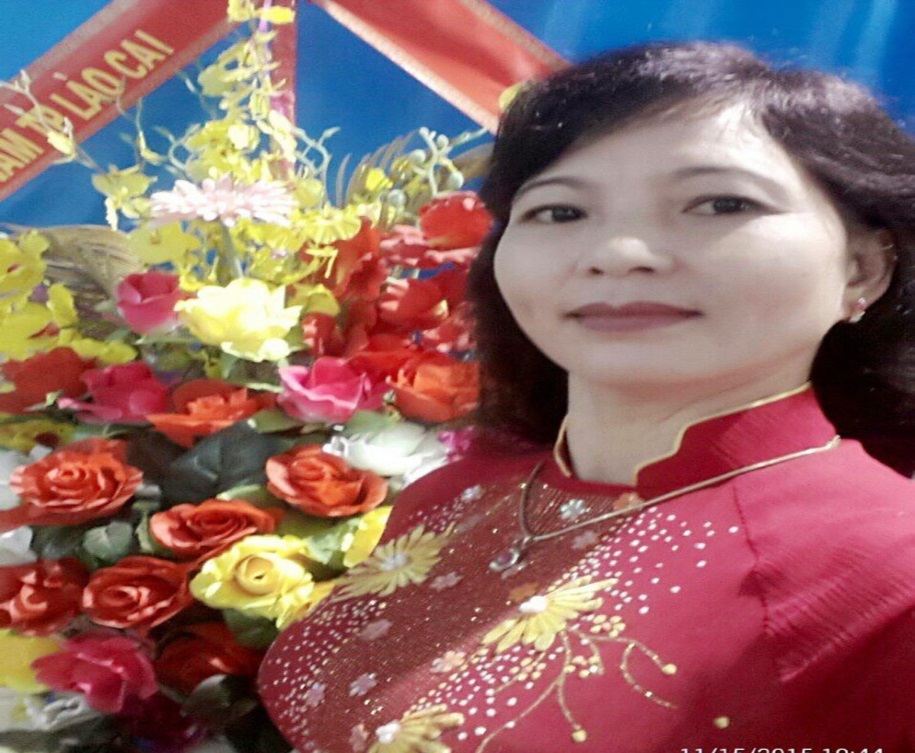 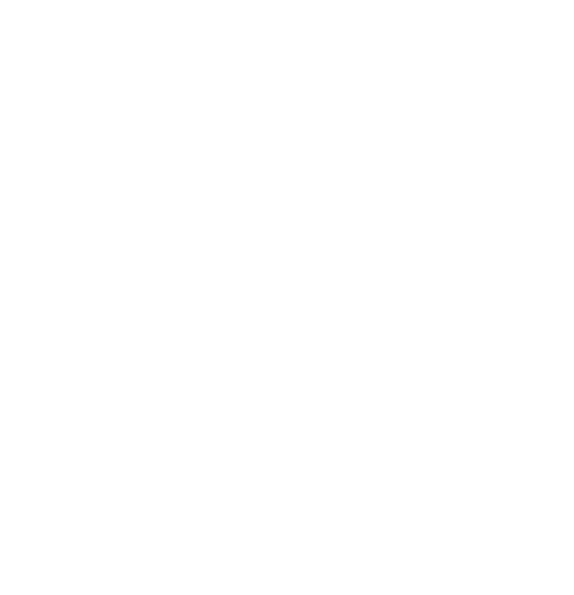 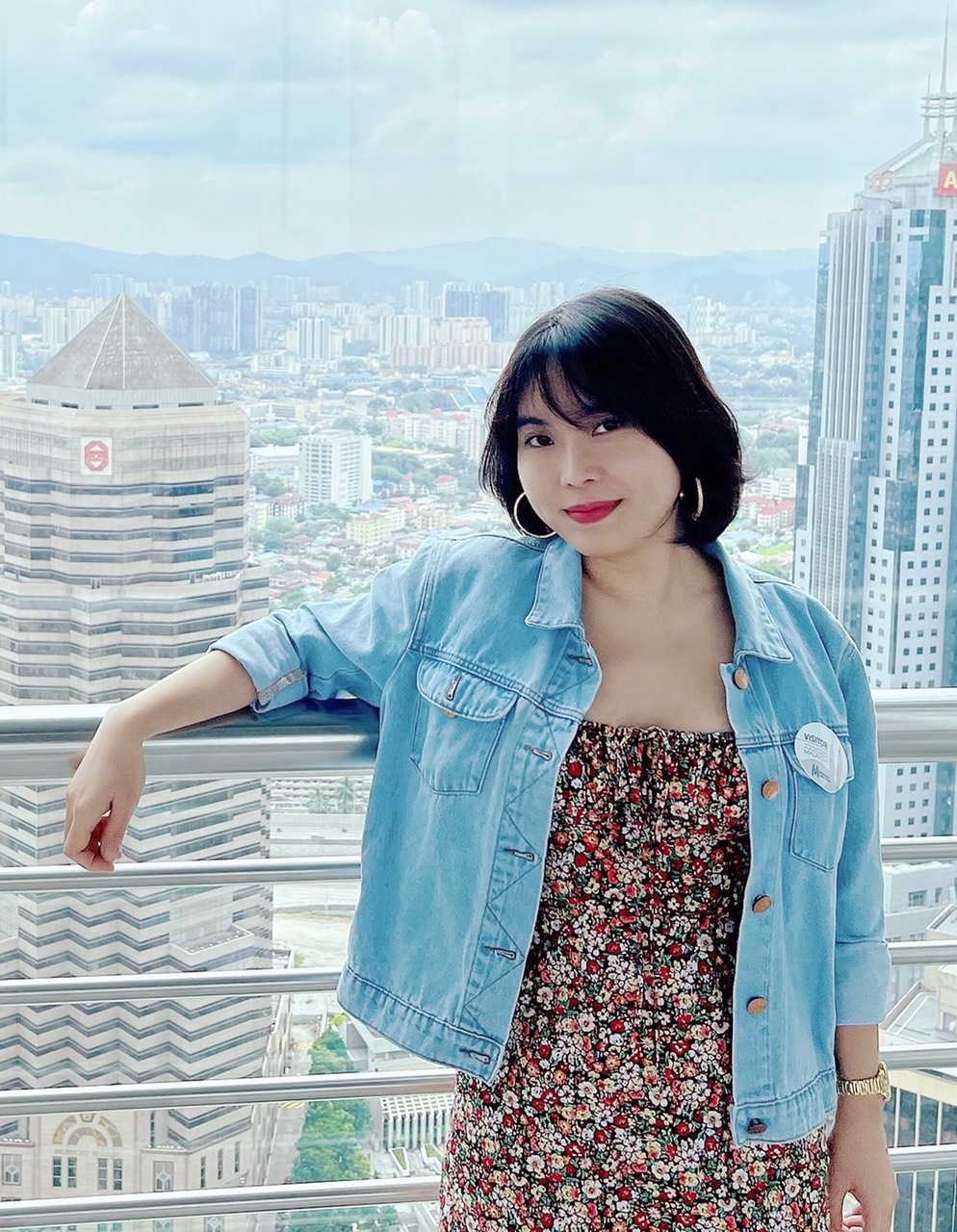 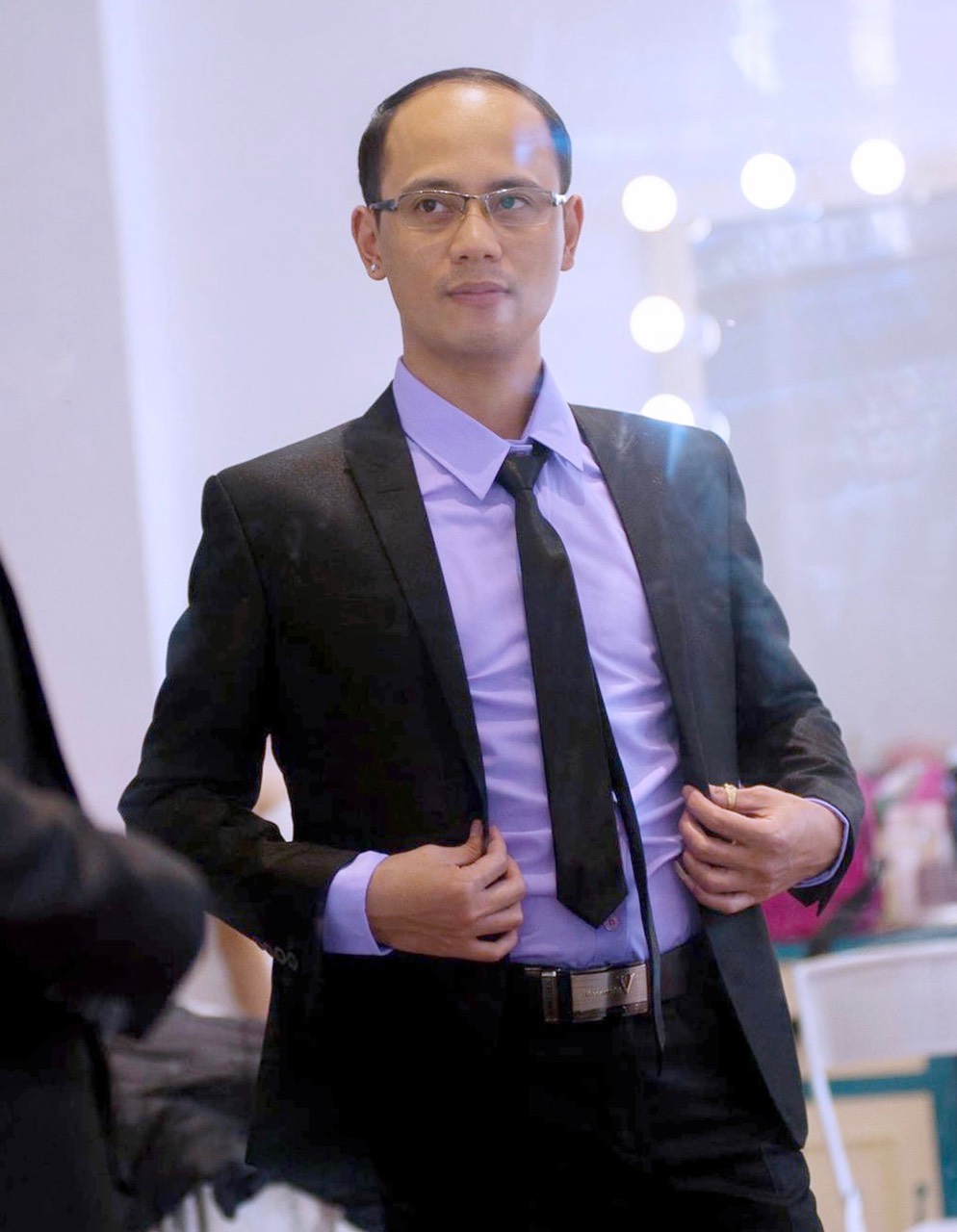 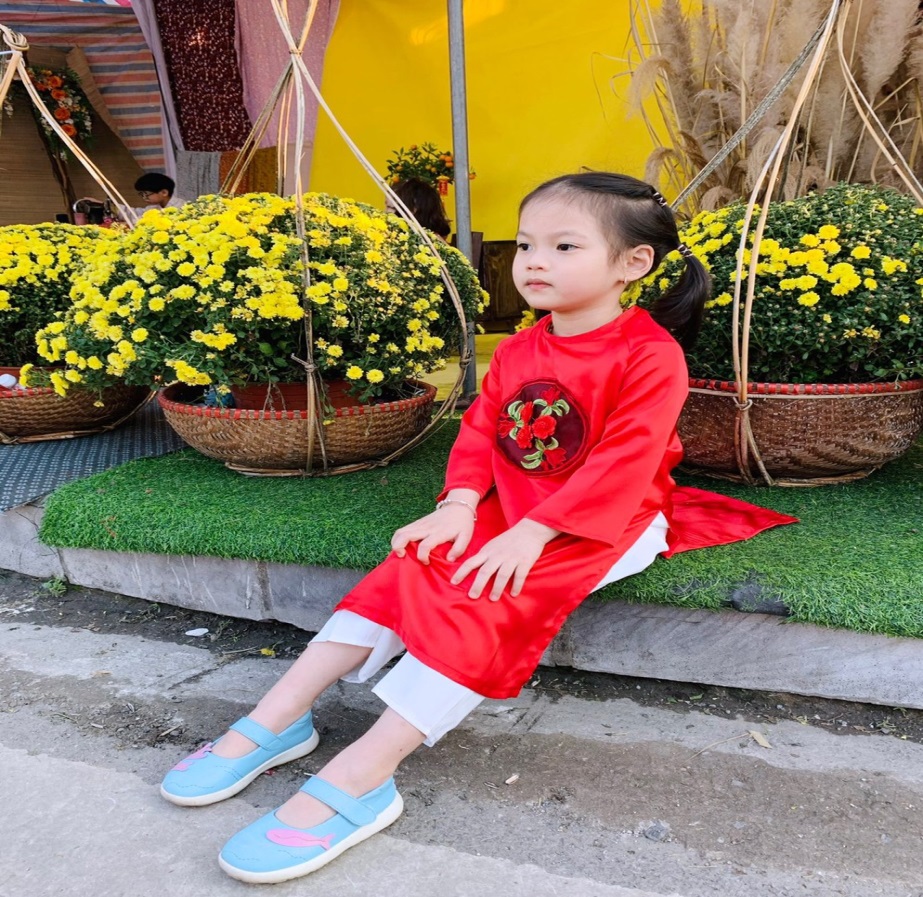 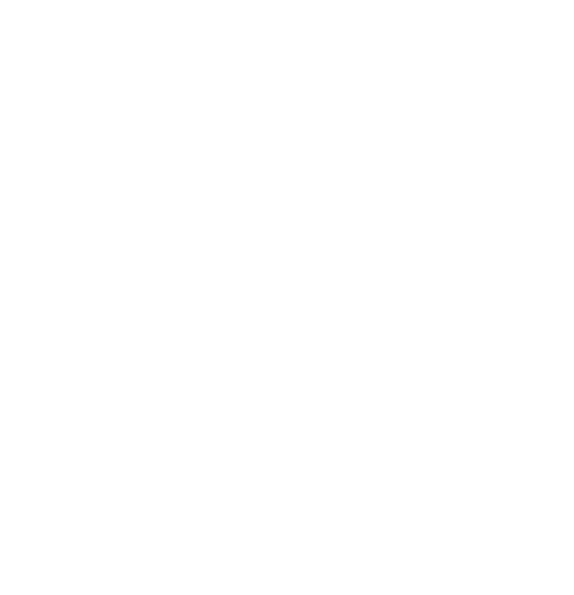 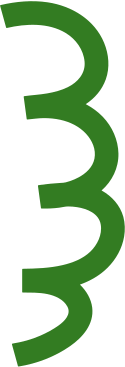 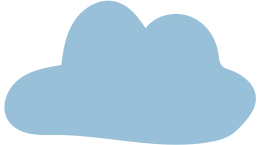 * Hoạt động cả lớp
+ Hình ảnh các em vừa quan sát có những ai?
+ Kể tên những thế hệ trong gia đình trong bức ảnh em vừa quan sát?
+ Em đã làm gì để thể hiện điều đó?
+ Mọi người trong gia đình cần làm gì để thể hiện tình yêu thương, chăm sóc lẫn nhau?
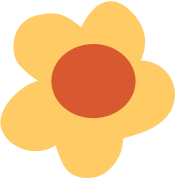 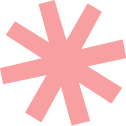 + Cắt dán bìa cứng tạo khung,…
	+ Lựa chọn ảnh để dán,…
	+ Trang trí thêm họa tiết cho khung ảnh,...
       + Tạo khuy hoặc dây để treo hoặc để bàn,..
.
Thứ …… ngày ….. tháng …… năm 202….
Bài học Stem
Khung ảnh gia đình
(Tiết 2)
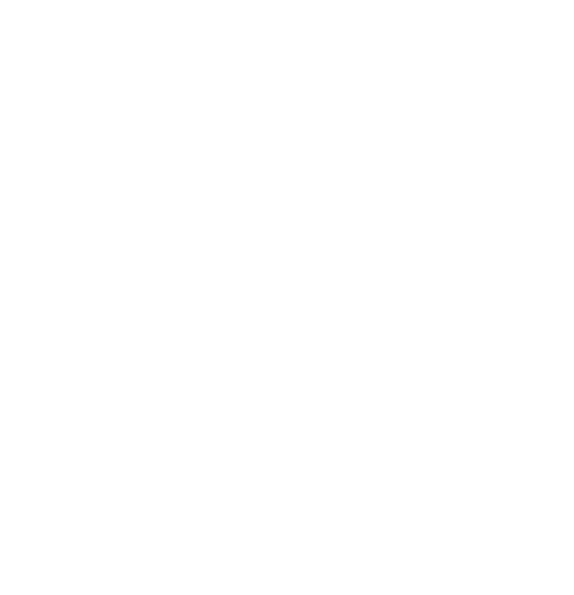 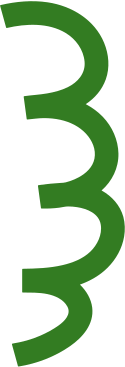 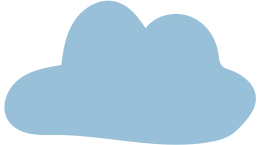 CHIA SẺ
+ Em đã bao giờ nhìn thấy khung ảnh gia đình mình chưa?
+ Trong ảnh có những ai?
+ Khung ảnh thường được làm bằng chất liệu gì?
+ Để làm được khung ảnh đẹp em cần những gì? Làm theo mấy bước?
+ Cắt dán bìa cứng tạo khung,…
	+ Lựa chọn ảnh để dán,…
	+ Trang trí thêm họa tiết cho khung ảnh,...
       + Tạo khuy hoặc dây để treo hoặc để bàn.
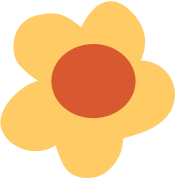 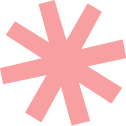 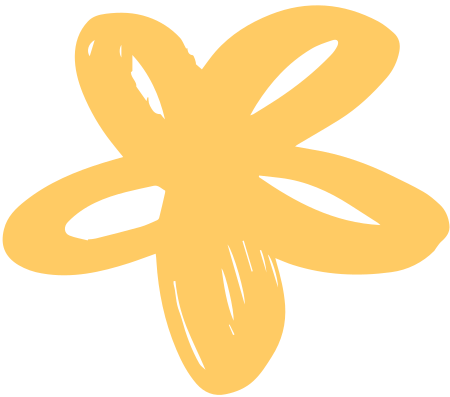 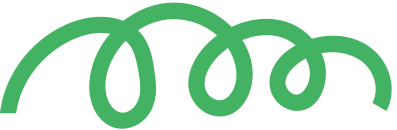 HĐ 3. Giải pháp
 “Khung ảnh gia đình” cần những tiêu chí nào?
Tiêu chí đánh giá:
  1.Khung ảnh có có dạng hình vuông, hình chữ nhật,…
2. Khung ảnh gọn, nhẹ, dễ sử dụng, an toàn.
3. Dùng được lâu dài, có thể treo hoặc để bàn.
4. Hình thức trang trí đẹp mắt, ngộ nghĩnh.
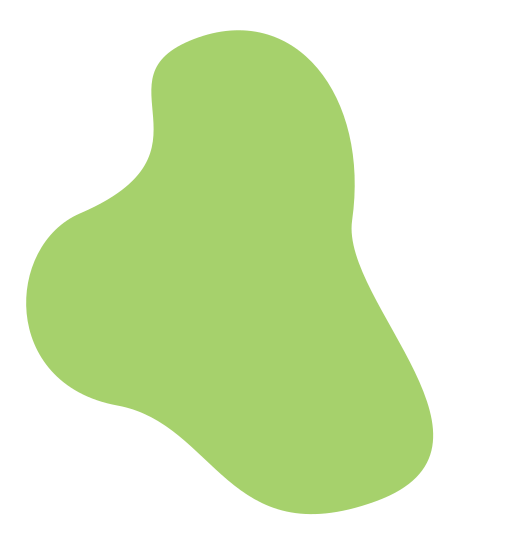 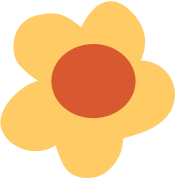 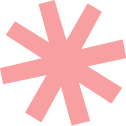 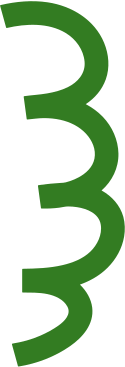 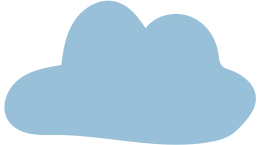 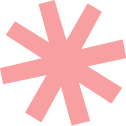 HĐ4. Luyện tập và vận dụng
Thực hành làm: “Khung ảnh gia đình”
          (Thời gian 25 phút)
- Sau khi hoàn thành, em nhớ tích vào phiếu đánh giá.
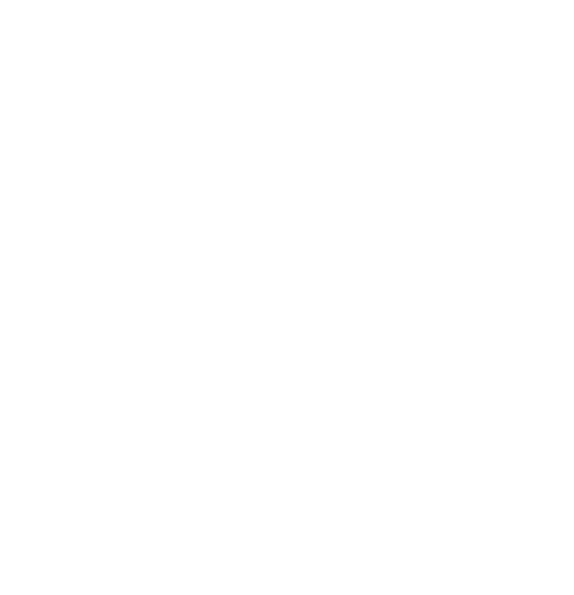 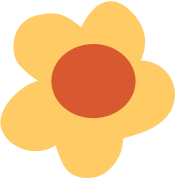 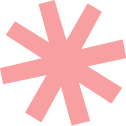 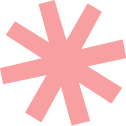 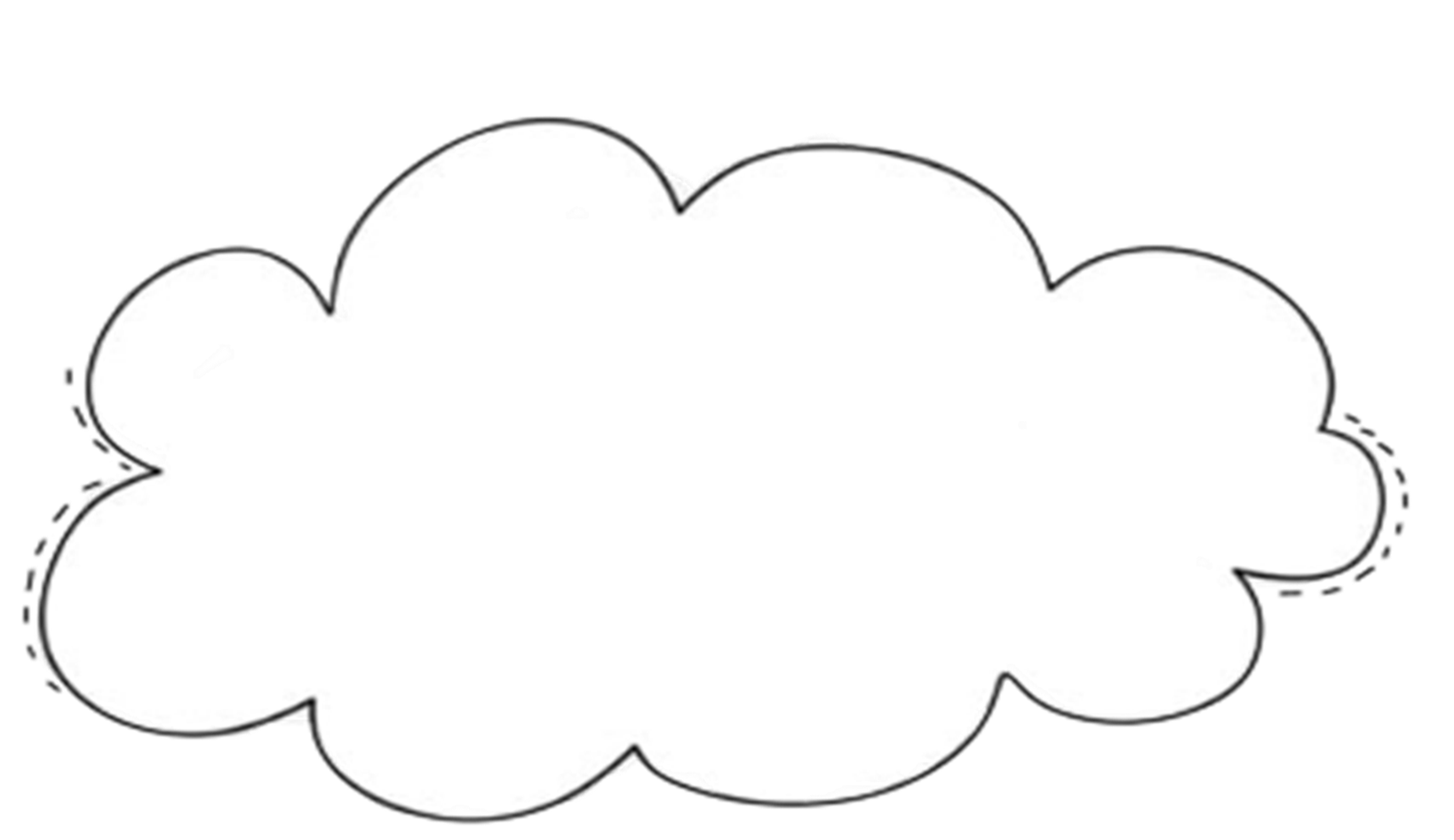 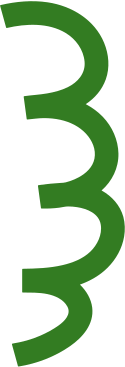 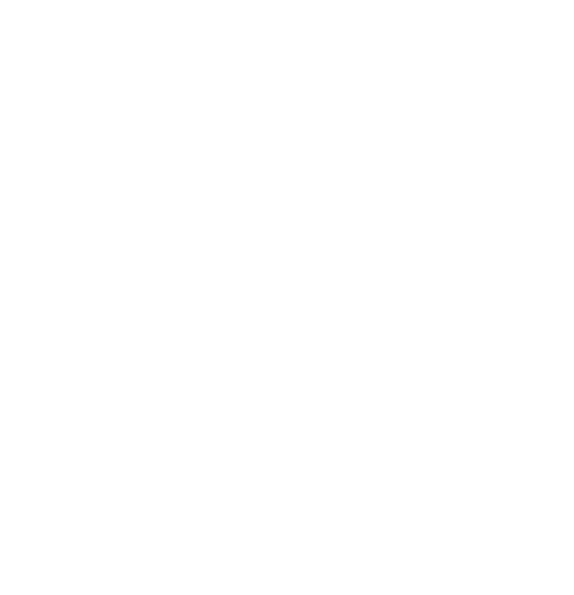 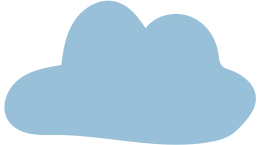 HĐ 5. Trưng bày và giới thiệu sản phẩm 
- Nếu được làm lại, em sẽ thay đổi những gì trên sản phẩm?
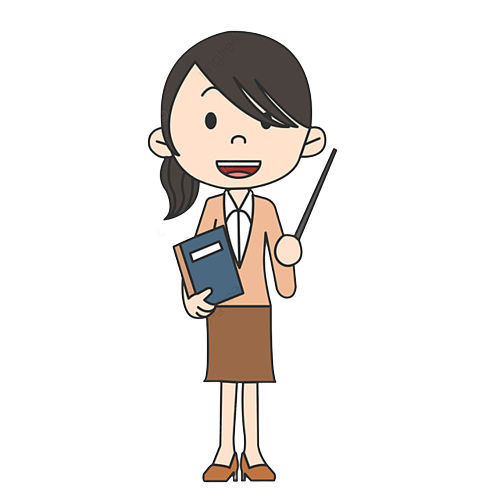 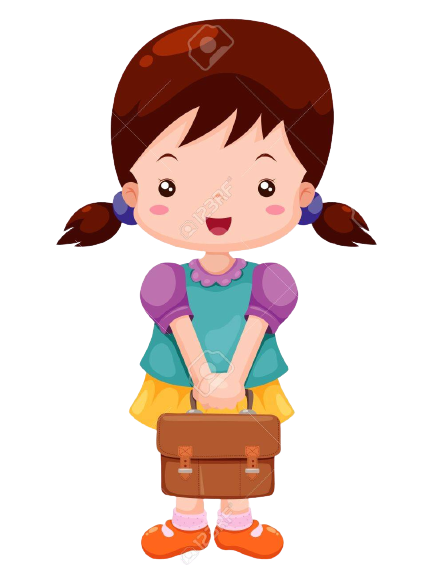 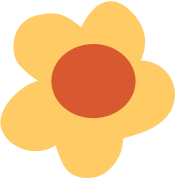 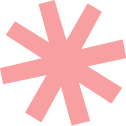 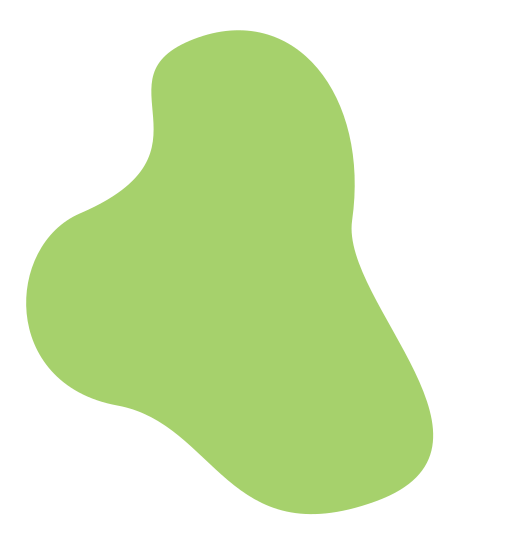 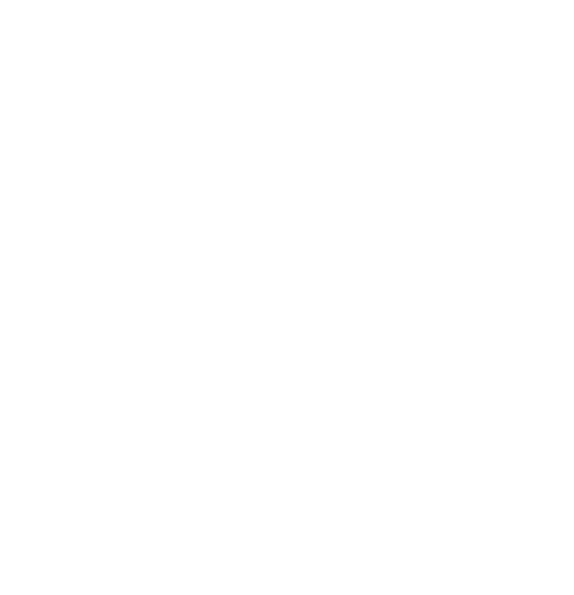 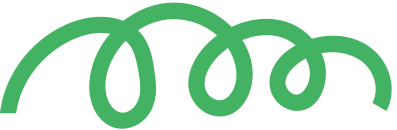 Hướng dẫn về nhà
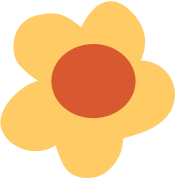 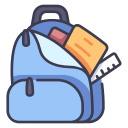 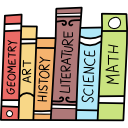 Hoàn thiện sản phẩm nếu bạn nào chưa xong
Chuẩn bị trước bài sau
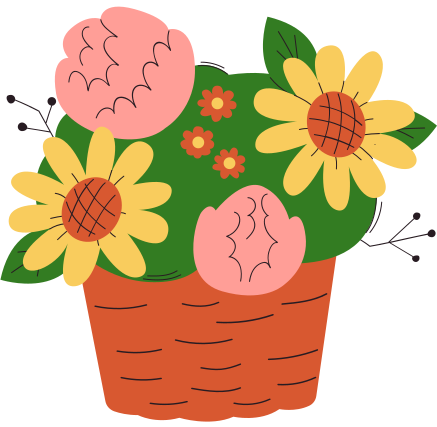 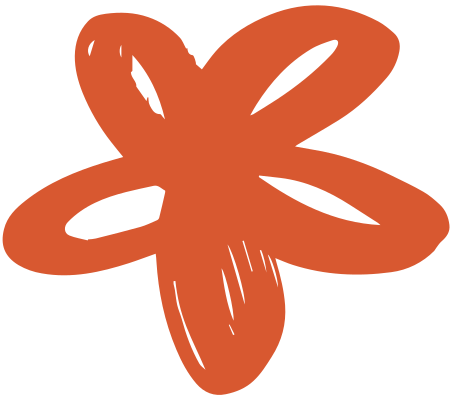 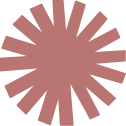